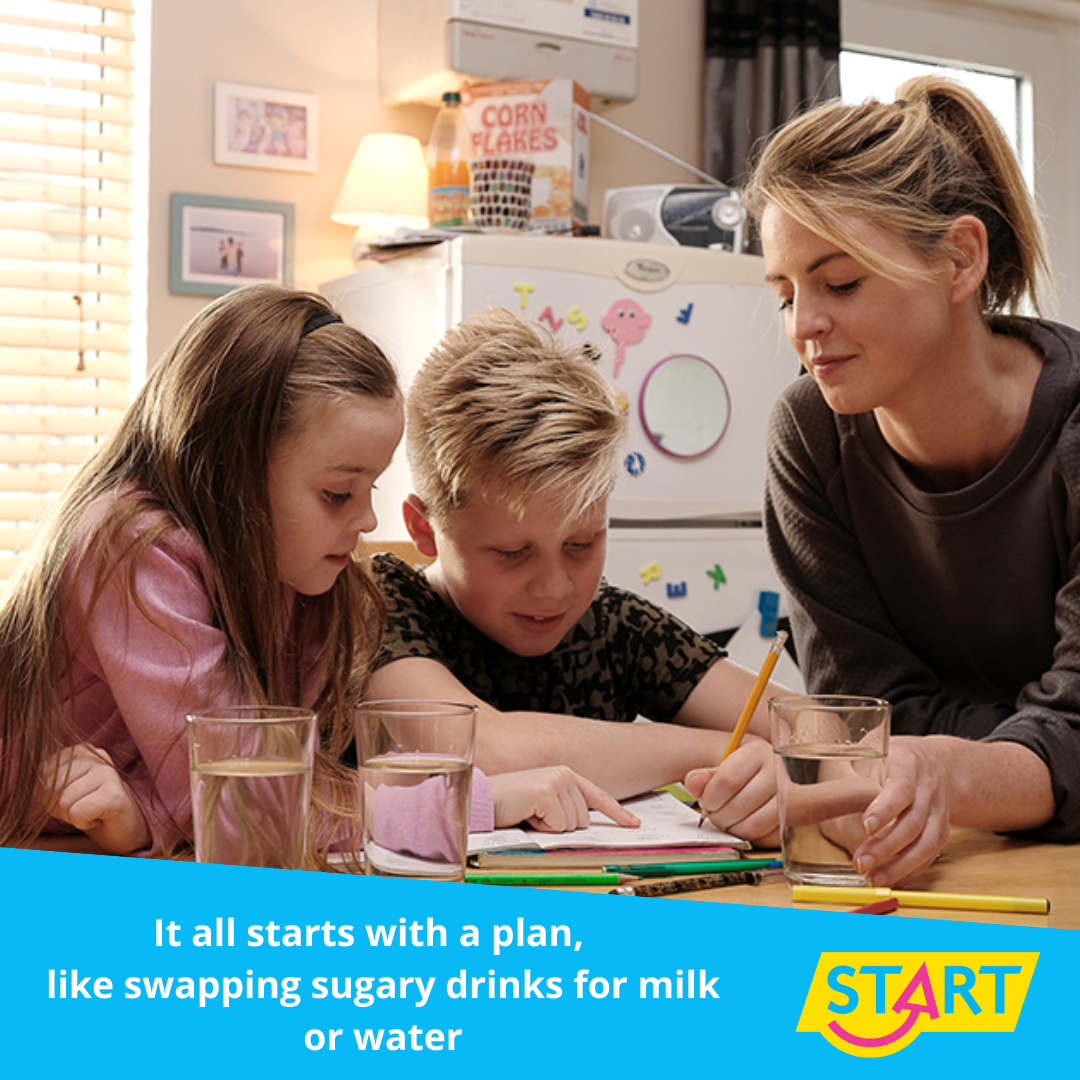 START campaign:

One daily win

Partner pack

January 2023 

www.makeastart.ie
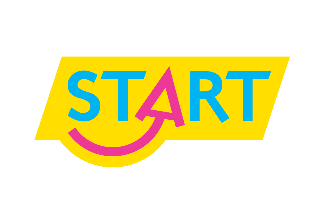 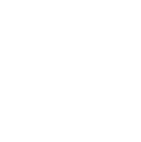 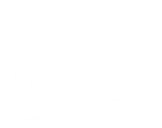 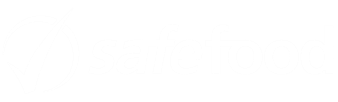 Background and context

The START campaign is back on TV, radio, cinema and online throughout January.

While reducing treats is as important as ever, you’ll see the one daily win TV ad this time, offering families more healthy habit options.

Radio ads will feature Sarah swapping sugary breakfast cereal for a healthy one, and Steven introducing vegetables to dinner time.

Parents and guardians can find lots of tips and advice for one daily win at www.makeastart.ie
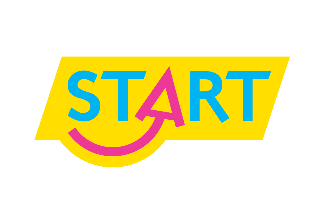 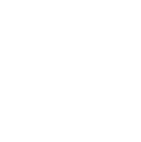 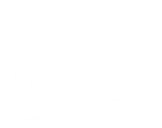 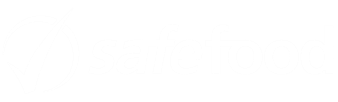 Key messages

Choose one area to change and start small. Be realistic about what your family can do.

Think of a goal and then make a plan on how you’d like to achieve it. 

For example you could:
Change from sugary breakfast cereal to wholemeal breakfast cereal on weekdays
Drink water with dinner instead of sugary drinks
Have fruit after school instead of treats 
Make a healthy meal plan for weekdays
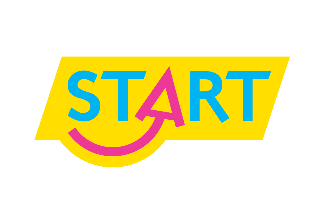 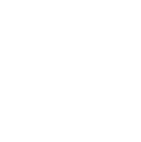 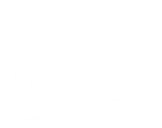 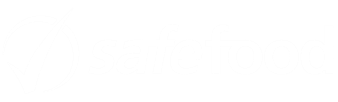 Sharing with your networks

Website: signpost your network to www.makeastart.ie

Highlights: 
Healthy eating
Swapping sugary drinks for milk or water
Plan for healthier meals

Your newsletter: publish an article on START

Publications: order START information leaflets and posters – select ‘healthy eating’ or search ‘START’

Events: if you’d like to run a small event or activity, we’ll give you everything you need
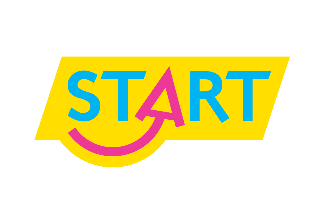 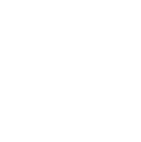 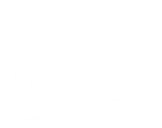 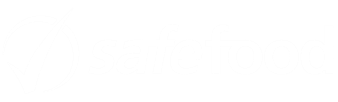 Social media resources

FB/IG @safefood.net TW @safefood_net
www.makeastart.ie #makeastart
Sample posts:
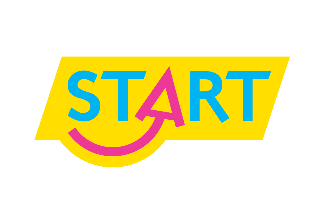 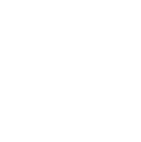 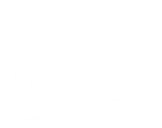 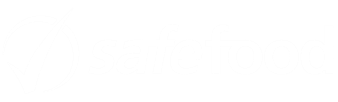 Twitter







FB/IG
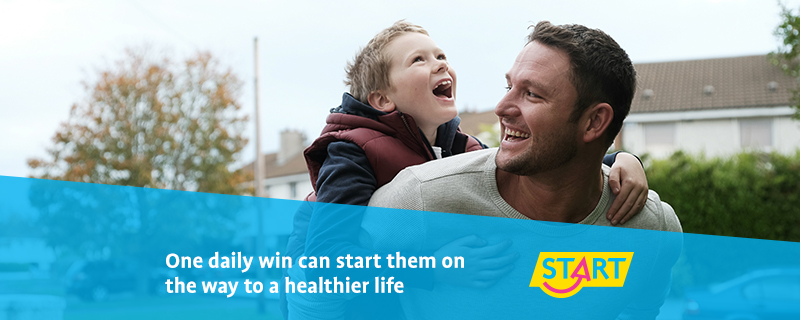 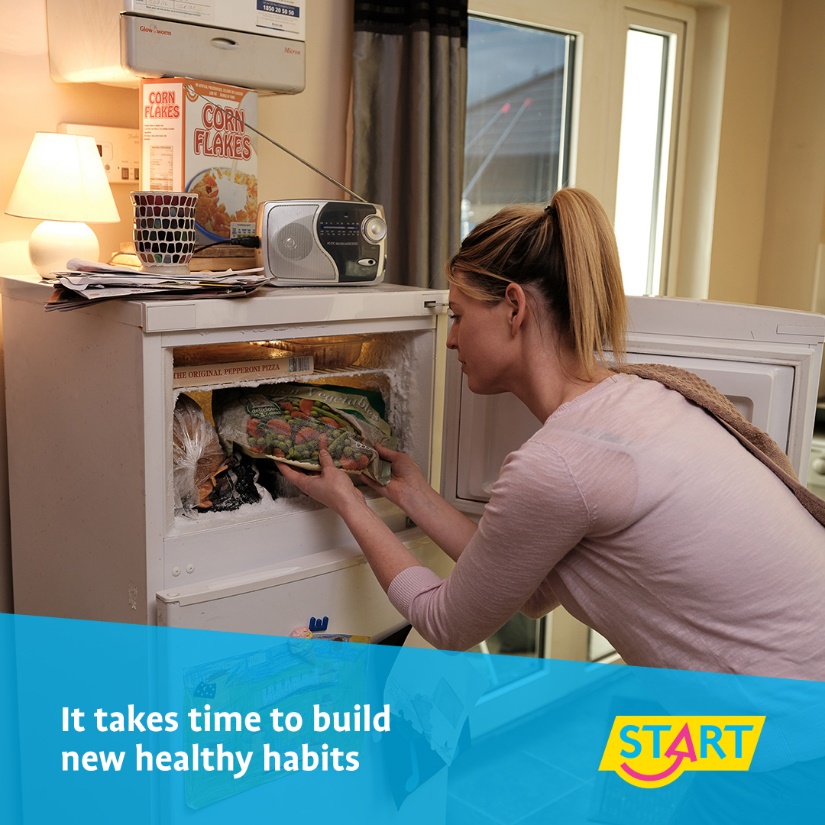 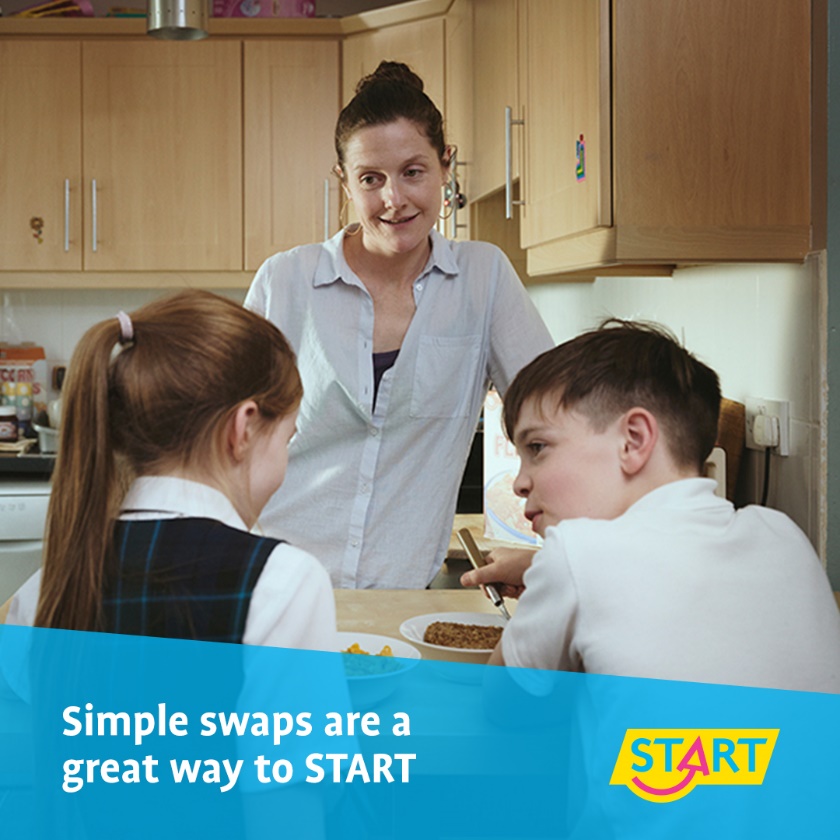 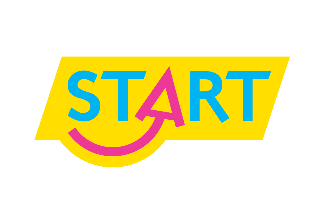 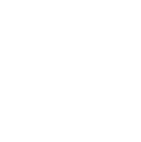 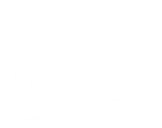 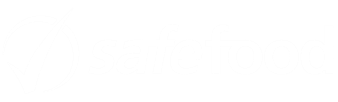 Thank you


For more information, please contact: 

Orlaith Potter, Programmes and Campaigns, Communications Division, HSEEmail: orlaith.potter@hse.ie

Eamon Keogh, Communications, Health and Wellbeing, HSEEmail: eamon.keogh1@hse.ie

Thank you for supporting the campaign.
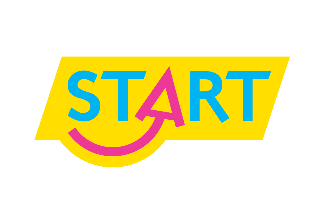 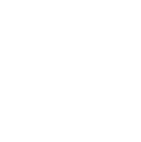 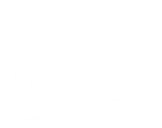 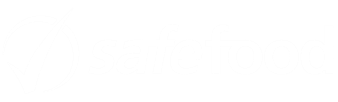